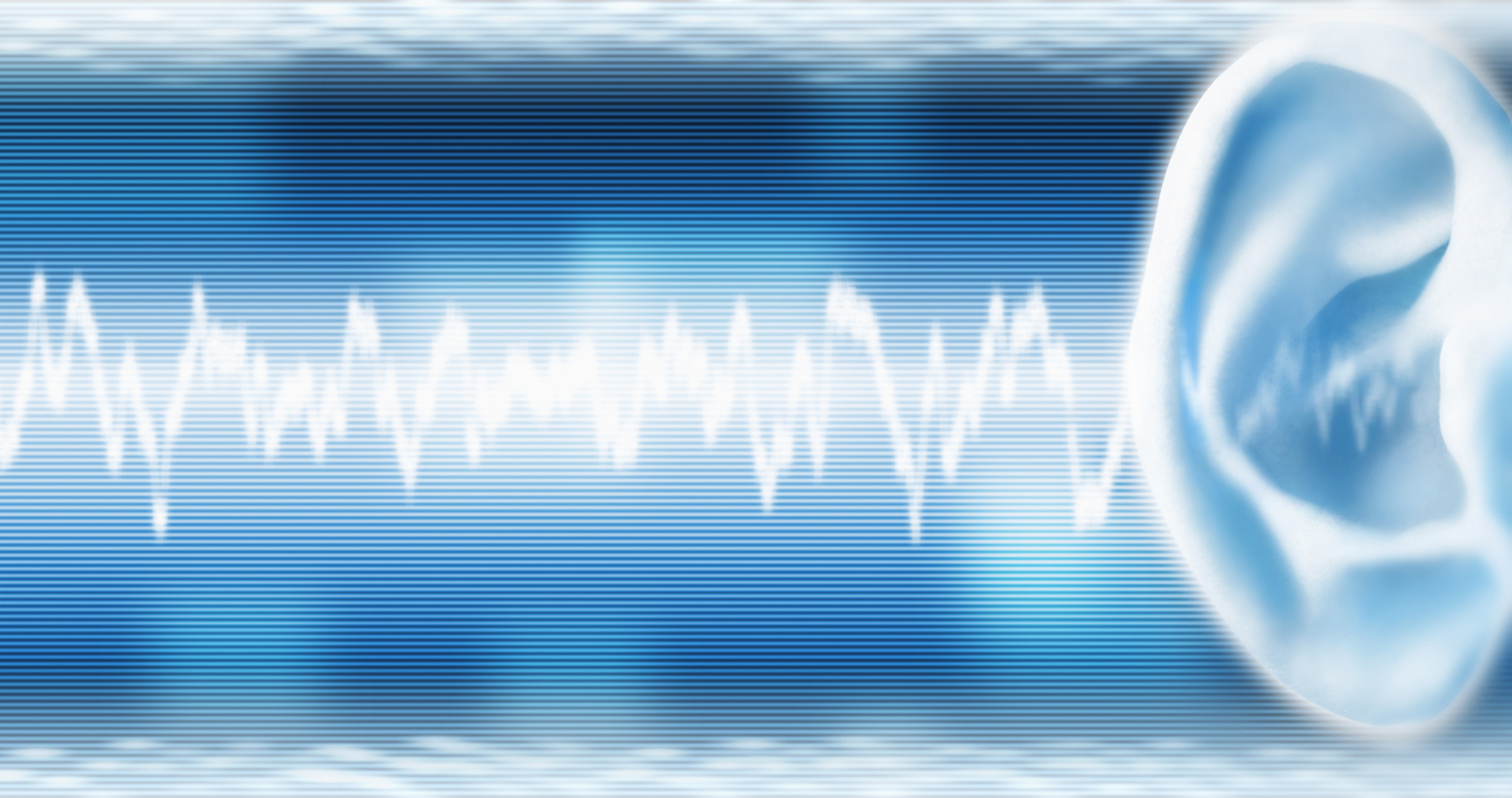 NATIONAL CENTER FOR CASE STUDY TEACHING IN SCIENCE
A Presentation to Accompany the Case Study:
A “Deafinite” Cause for Alarm:
A Case Study in Hearing Physiology
by
	Rebecca T. Garlinger, Patrick K. Mitrano-Towers, Kevin S. Innella, & Philip J. Stephens
	Department of Biology
	Villanova University, Villanova, PA
[Speaker Notes: Image credit: © Gary Cornhouse | Dreamstime.com, id 4422584, licensed.]
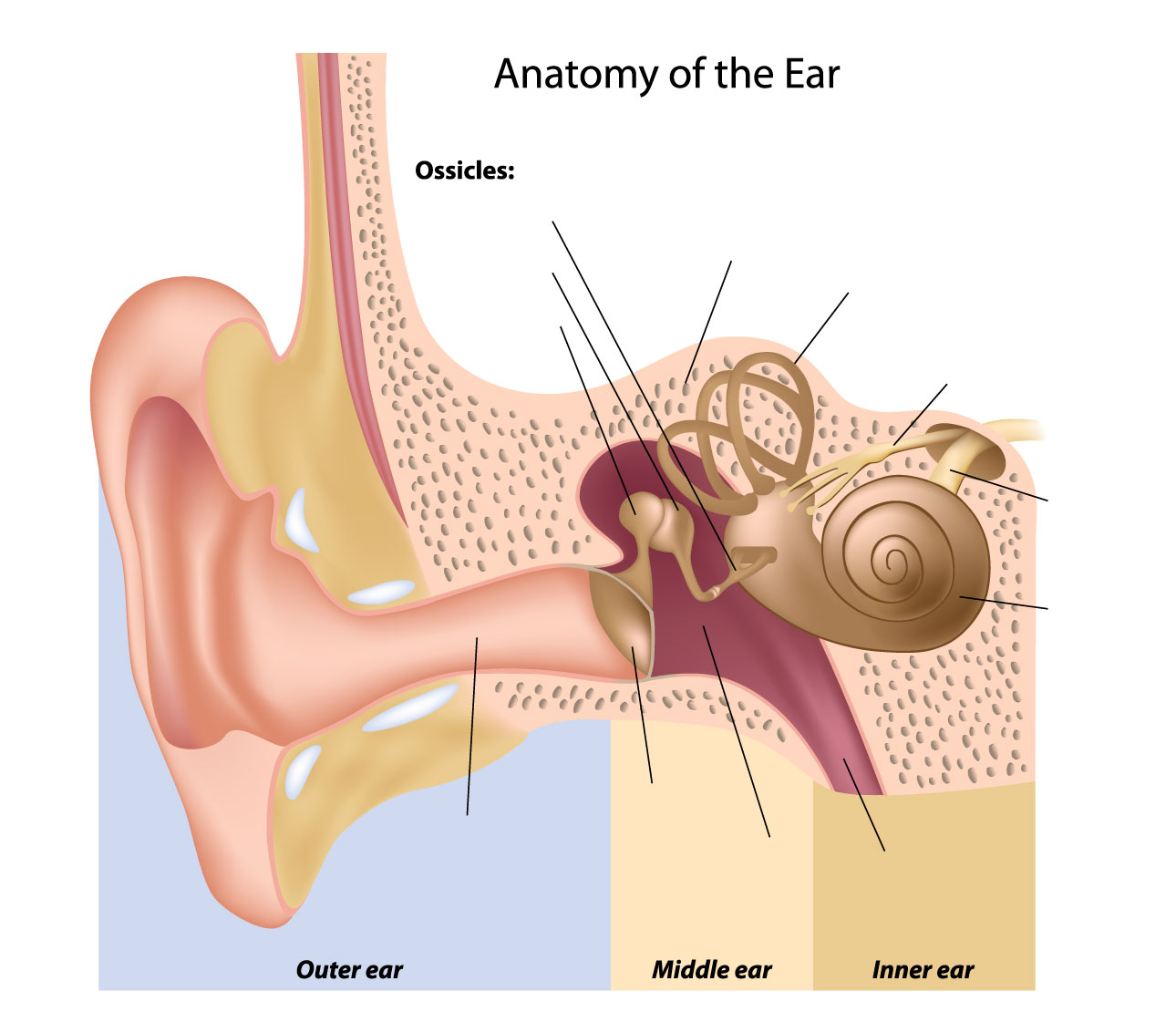 2
[Speaker Notes: Image credit: © Alila07 | Dreamstime.com, id 19931473, licensed.]